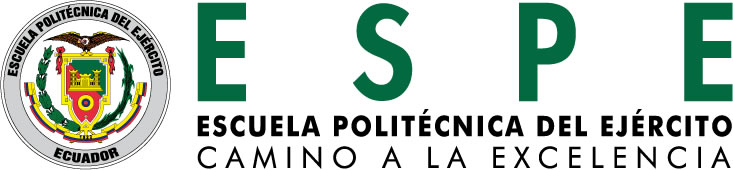 PROYECTO FINAL DE TESIS
INGENIERÍA ELECTRÓNICA EN TELECOMUNICACIONES
INTEGRANTES:  

     Edison Patricio Delgado Landázuri
		
     Iván David Hernández Cevallos
TEMA:
“DISEÑO E IMPLEMENTACION DE UN SISTEMA DE
LOCALIZACION VEHICULAR Y GESTION DE
SEGURIDAD MEDIANTE LA MONITORIZACION DEL
SISTEMA DE CONTROL DE ALARMAS UTILIZANDO EL
MODULO NXN GV-331”
AGENDA
Objetivos
Justificación
Fundamentos Teóricos
Desarrollo
Análisis de Costos
Conclusiones y Recomendaciones
OBJETIVO GENERAL
Diseñar e implementar  un Sistema de Localización Vehicular (AVL) con  Gestión de Seguridad,  mediante la monitorización del Sistema de Control de Alarmas, utilizando  el Módulo NXN GV-33.
OBJETIVOS ESPECÍFICOS
Investigar las arquitecturas de las redes que conforman un Sistema AVL.

Analizar y manipular el módulo para Sistemas AVL.

Desarrollar una aplicación de fácil uso para el usuario.

Implementar el Sistema Completo de Monitorización.

Realizar pruebas de campo para verificar el correcto funcionamiento  del GPS y del Sistema de Alarmas.

Analizar los costos de la implementación del sistema y de la transmisión de datos.
JUSTIFICACIÓN
El proyecto parte como una solución brindada para disminuir el elevado número de robos de automotores, el mismo que incrementa cada año según datos de la Policía Judicial; por lo que nos hemos visto en la necesidad de desarrollar un sistema, que pueda ofrecer al usuario un seguimiento y control del automóvil de manera sencilla y eficiente.
FUNDAMENTOS TEÓRICOS
SISTEMA AVL
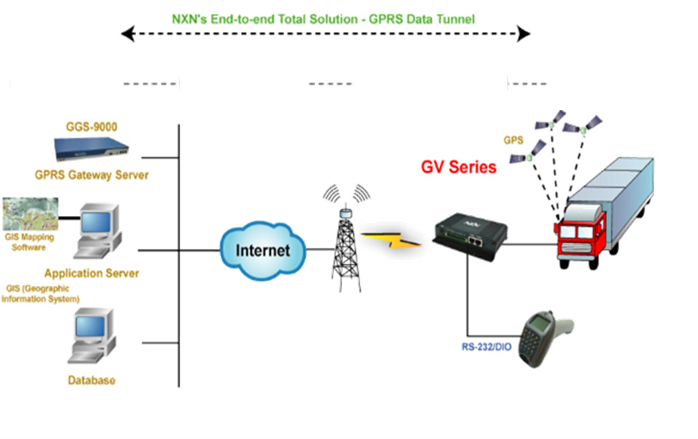 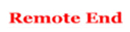 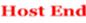 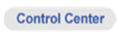 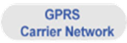 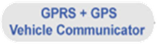 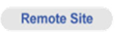 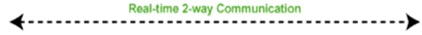 FUNDAMENTOS TEÓRICOS
SISTEMA AVL:  Receptor GPS.
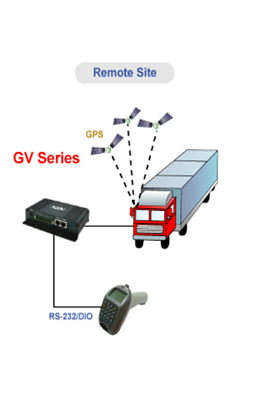 Sistema NAVSTAR GPS.

Módulo GPS
FUNDAMENTOS TEÓRICOS
SISTEMA AVL: Dispositivo de Localización y Red de Transporte.
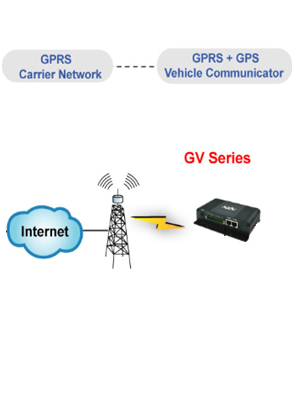 Módulo GPRS.

Red GPRS.

Internet.
FUNDAMENTOS TEÓRICOS
SISTEMA AVL: Centro de Operaciones.
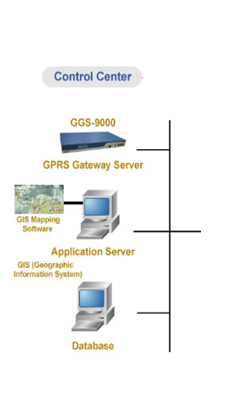 Interfaz de Monitoreo.

Servidor.

Base de Datos.

GPRS Gateway Server (GGS)
FUNDAMENTOS TEÓRICOS
ARQUITECTURA:
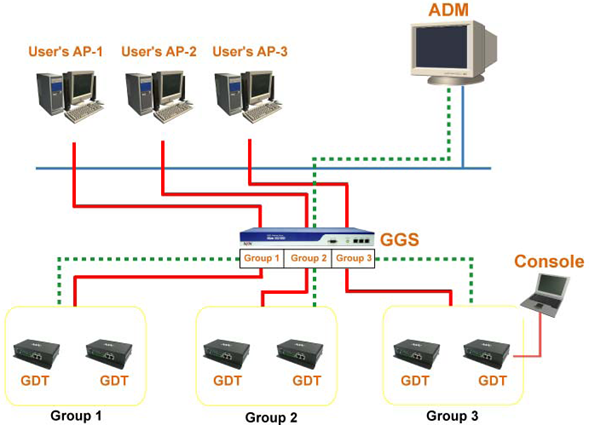 GGS

ADM

Console Utility
FUNDAMENTOS TEÓRICOS
CARACTERÍSTICAS DEL EQUIPO
DESARROLLO
CONFIGURACIÓN (Console Utility):
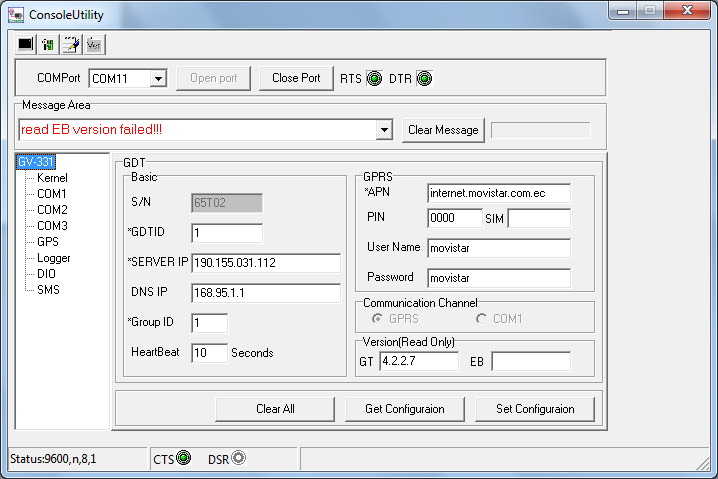 Información de la Operadora Móvil
Información  del Servidor
|
|
DESARROLLO
CONFIGURACIÓN (Console Utility):
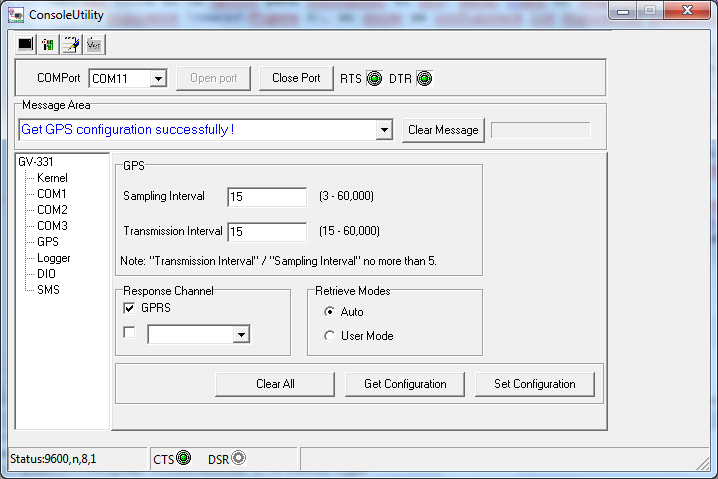 Configuración Tiempo de Muestreo
DESARROLLO
CONFIGURACIÓN (Console Utility):
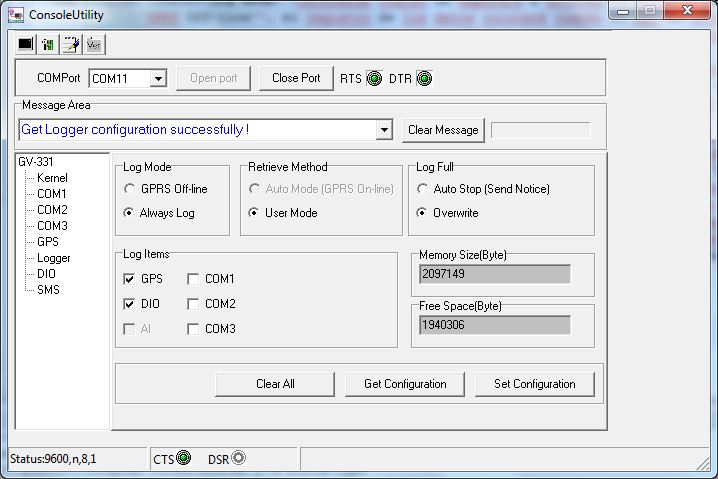 Configuración del Modo de Transmisión GPRS
Activación de Interfaces
DESARROLLO
CONFIGURACIÓN (Console Utility):
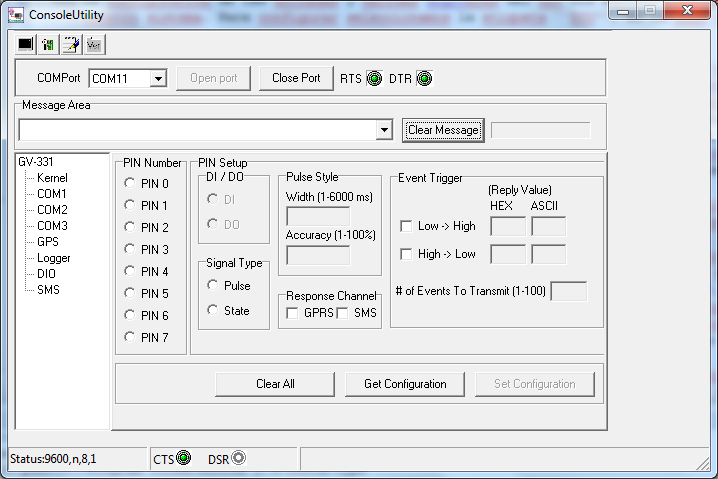 Configuración de Interfaces I/O Digitales
DESARROLLO
CONFIGURACIÓN (ADM)
Dirección IP del Servidor y el Password es Seteado por Nosotros
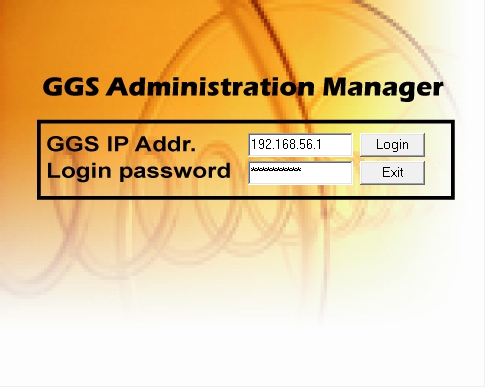 DESARROLLO
CONFIGURACIÓN (ADM)
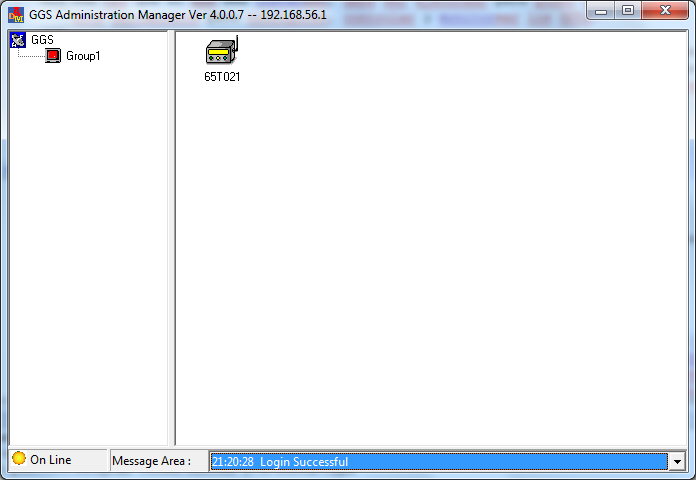 DESARROLLO
CONFIGURACIÓN (ADM)
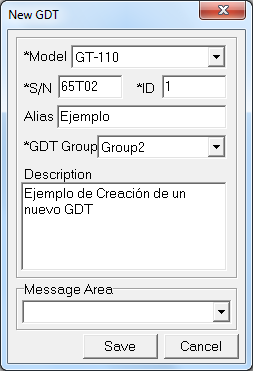 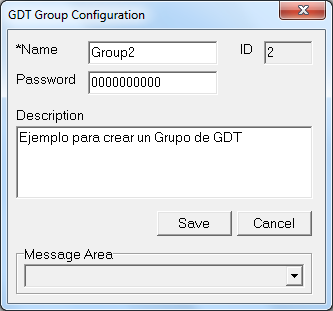 a) Creación de un Nuevo Grupo de GDT’s
b) Creación de un Nuevo GDT’s
DESARROLLO
FUNCIONAMIENTO:
HERRAMIENTAS
Base de Datos
Plataforma de Diseño
Interfaz de Monitoreo
DESARROLLO
ESTRUCTURA DE LA INTERFAZ HMI:
DESARROLLO
INTERFAZ HMI (Pantalla de Inicio):
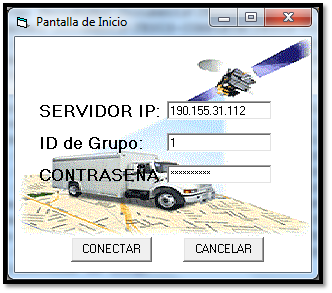 Información que debe Concordar con la Seteada en el ADM
DESARROLLO
INTERFAZ HMI (Pantalla de Inicio):
ret_val = Attach(Group_ID.Text, pwd, Servidor.Text)
DESARROLLO
INTERFAZ HMI (Pantalla de Monitoreo):
Menú Principal
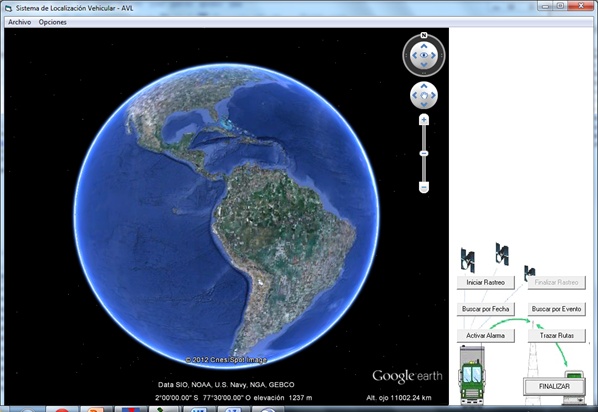 Área de Control del Vehículo
Área de Monitoreo
DESARROLLO
INTERFAZ HMI (Pantalla de Monitoreo):
Call Start_Google_Earth
	- Shell "C:\Program Files (x86)\Google\Google 	Earth\client\googleearth.exe", vbHide

Set mc = New ADODB.Connection
	- mc.Open
DESARROLLO
INTERFAZ HMI (Pantalla de Consultas y Activación de Alarmas):
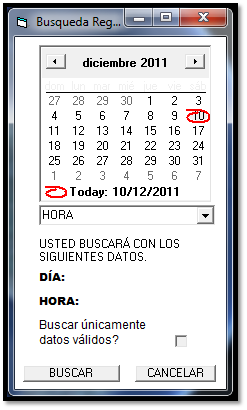 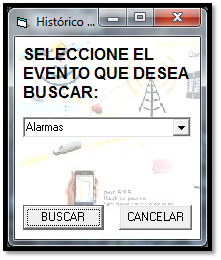 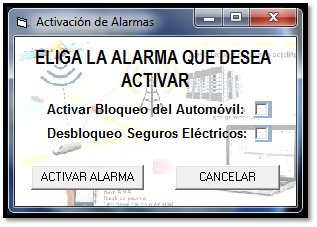 c) Opción “Activación de Alarmas”
a) Opción “Búsqueda por Evento”
b) Opción “Búsqueda por Fecha”
DESARROLLO
INTERFAZ HMI (Pantalla de Consultas y Activación de Alarmas – Registro de Información):
ret_val = Read_Message(temp_gdtaddr(0), temp_interface_id(0), msg_len, msg_time, msg_id, MyArr(0))
DESARROLLO
Identificación para los puertos del GDT:
DESARROLLO
INTERFAZ HMI (Pantalla de Consultas y Activación de Alarmas – Recepción de mensaje GPS):
Case "00911" 'gps              
	correcto = comunicacionSQL(interface, verificacion, 			Latitud, hemisferio_latitud, Longitud, 				hemisferio_longitud, velocidad)
            	Carro.Pointmark Lati, Longi, 2000
               Call KMLfile.OpenKmlFile("C:\Users\Iván 				Hernández\Documents\TESIS-				COMPLETA\TESIS-VISUAL 					BASIC\coordenadas.kml", True)
DESARROLLO
INTERFAZ HMI (Pantalla de Consultas y Activación de Alarmas – Recepción de mensaje ALARMAS):
Case "20411" 
	If content = "003A" Then
                    pin_number = 3
                    alarma = "Alarma Prolongada"
	      …
                End If
                If content = "004B" Then
                    pin_number = 4
                    alarma = "Encendido Vehículo"
 	      …
                End If
                If content = "005C" Then
                    pin_number = 5
                    alarma = "Aviso Emergencia"
	      …
                End If
                correcto = alarmaSQL(pin_number, alarma)
DESARROLLO
INTERFAZ HMI (Pantalla de Consultas y Activación de Alarmas – Envío de mensaje ALARMAS):
direccion_gdt = "65T021"
pin = "007"
state = 48 '(48 (ASCII 1))

ret = DIO_State(direccion_gdt, pin, state)

correcto = alarmaSQL(pin_number, evento)
VIDEOS EXPLICATIVOS
Rastreo en Tiempo Real

Activación de Alarmas
ANÁLISIS DE COSTOS
COSTO DE TRANSMISIÓN:
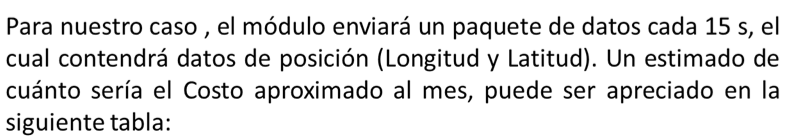 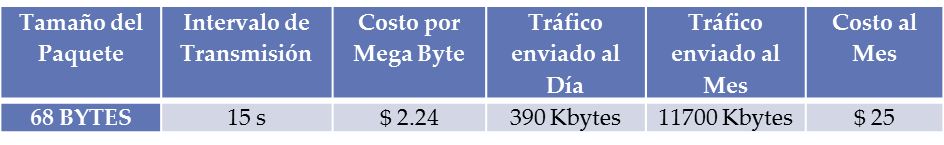 ANÁLISIS DE COSTOS
COSTO DEL SISTEMA:
CONCLUSIONES Y RECOMENDACIONES
Un sistema básico AVL consta de cuatro elementos: un receptor GPS, un equipo capaz de retransmitir la información almacenada, un servidor y una Interfaz HMI.



Una Sistema AVL nos brinda ventajas tales como: exactitud en la ubicación y su extensa cobertura y desventajas como: largo tiempo que toma su conexión del receptor hacia el satélite.


En función de la versatilidad del Módulo, fue posible desarrollar un sistema con la capacidad de notificar y monitorear eventos, capaces de ser manipulados ya sea desde el dispositivo como desde la interfaz HMI
CONCLUSIONES Y RECOMENDACIONES
La razón del desfase existente entre el monitoreo y la adquisición de datos, es debido al lapso de tiempo que demora el equipo en la transmisión .


La ventaja de utilizar una red GPRS para la transmisión de datos es el bajo costo, ya que ésta maneja el tráfico de datos mediante conmutación de paquetes.


Para el desarrollo de Nuestro Proyecto de Tesis, fueron muy útiles y de mucha importancia la aplicación tanto de fundamentos teóricos como herramientas, las mismas que se fueron aprendiendo a lo largo de la Carrera Universitaria como por ejemplo: Programación para desarrollar Interfaces HMI, Base de Datos, Circuitos Eléctricos, Redes Inalámbricas, entre otras.
CONCLUSIONES Y RECOMENDACIONES
La Interfaz HMI fue elaborada mediante la plataforma de Visual Basic 6.0, en la cual se pudo plasmar el objetivo planteado, que era diseñar una aplicación, cuya principal característica se basa en un entorno totalmente gráfico.



El margen de error estimado, durante el alcance de nuestro proyecto, se ve reflejado en la exactitud del posicionamiento del vehículo, siendo este no mayor a seis metros aproximadamente, diferencia que no afecta a la fácil interpretación por parte del usuario.
CONCLUSIONES Y RECOMENDACIONES
La cobertura de la red de telefonía móvil, es un factor muy importante, asociado con el tiempo de transmisión de datos.



Para uso comercial del sistema, es recomendable que el distribuidor del producto posea una dirección IP, que sea publica y estática, ya que la misma estará asociada al servidor, garantizando así la permanente conexión del usuario al sistema AVL.
CONCLUSIONES Y RECOMENDACIONES
Se recomienda considerar que, dado que los datos son enviados por el modulo, con una frecuencia no menos de quince segundos y, tomando en cuenta un estimado de velocidad promedio en la zona urbana de 50 kmh, los datos recibidos, en el peor de los casos, tendrán un desfase de aproximadamente 200 metros de la posición real del vehículo, a la recibida por el servidor.


En lo referente a la etapa de control, es recomendable la utilización de relés, que servirán como conmutadores para activar o desactivar ciertas funciones del vehículo, esto con el en fin de poseer dos circuitos independientes, y así poder manipular altas potencias.
PREGUNTAS
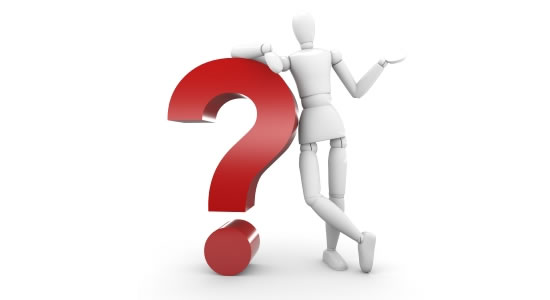